Design-Basics
DIE GRUNDLAGEN DER GESTALTUNG
Layout
DIE GRUNDLAGEN
Schwerpunkt
was ist die wichtigste Information, die die Zielgruppe erfahren muss?
klare Vorstellung des Designs
wichtige Elemente mittig platzieren oder zum größten Element machen
dickste und stärkste Schriftart wählen
kräftige Farbkombinationen verwenden
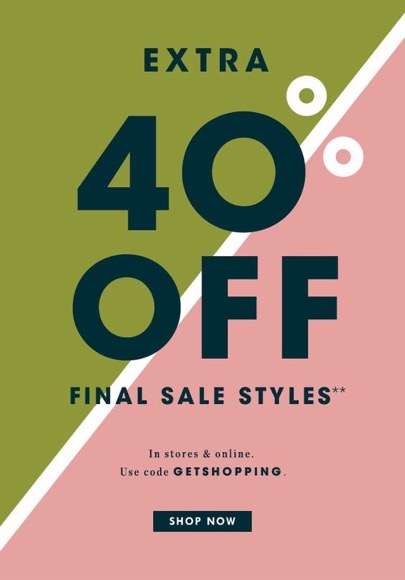 Balance und Anordnung
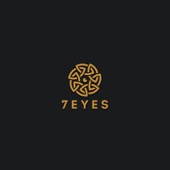 jedes Designelement hat ein Gewicht (Farbe, Größe, Textur, …)
ohne Balance wird der Betrachter das Gefühl haben, dass sein Blick von der Seite rutscht
Symmetrischgleichmäßig ausgewogene Elemente, die beiderseits einer Mittellinie angeordnet sind
Asymmetrischgegensätzliche Gewichte, um eine Kompo-sition zu erzeugen, die zwar nicht gleichmäßig ist, aber dennoch ein Gleichgewicht hat
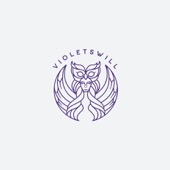 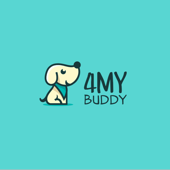 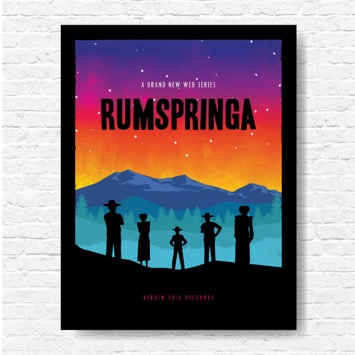 Balance und Anordnung
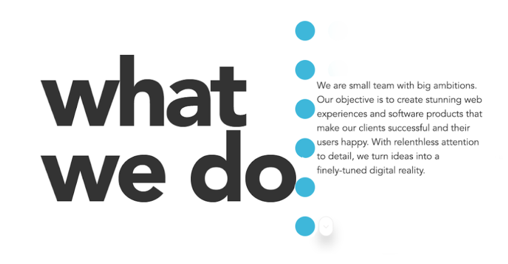 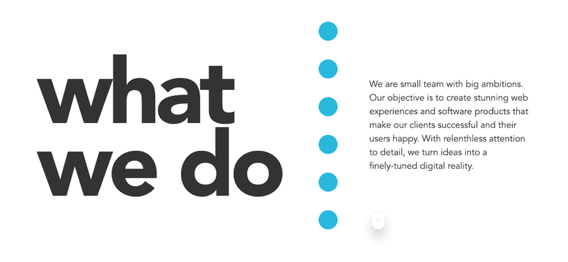 Kontrast
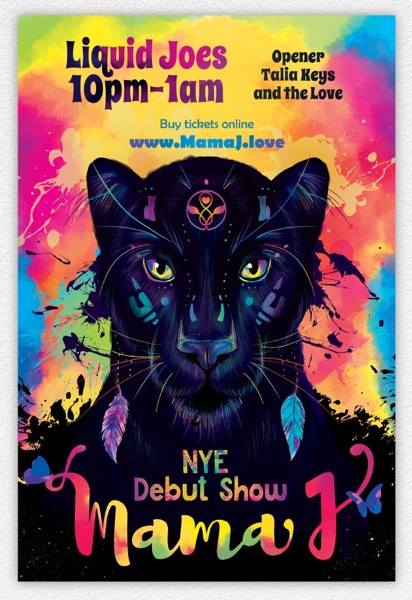 erzeugt Raum und Unterschiede zwischen Elementen im Design
Hintergrund muss sich deutlich von den Farben der Elemente unterscheiden, damit sie harmonisch zusammenarbeiten und lesbar sind
durch zwei ausdrucksstarke Schriftarten (oder nur einer guten in verschiedenen Stärken)
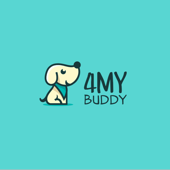 Wiederholung
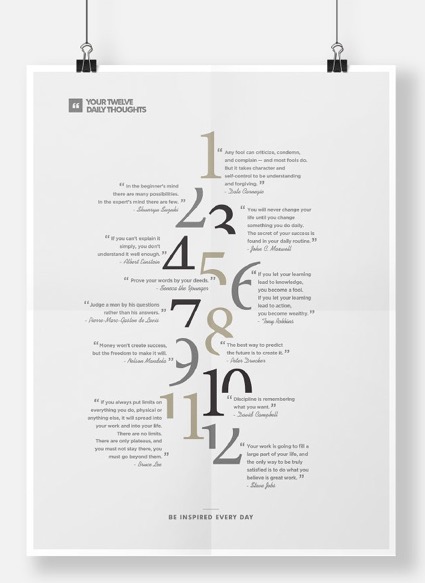 Vereinheitlicht und stärkt das Design
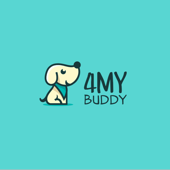 Proportion
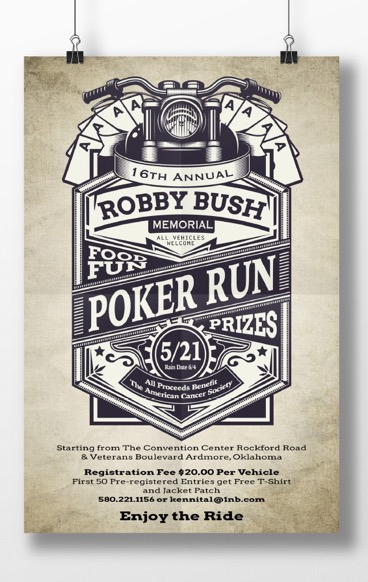 visuelle Größe und das Gewicht von Elementen in einer Komposition und wie sie sich zueinander verhalten
zusammengehörige Dinge gruppieren, um ihnen bei kleinerer Größe Wichtigkeit zu verleihen
wenn alle Elemente des Designs eine ange-messene Größe haben und wohlüberlegt platziert sind
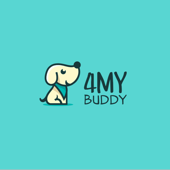 Bewegung
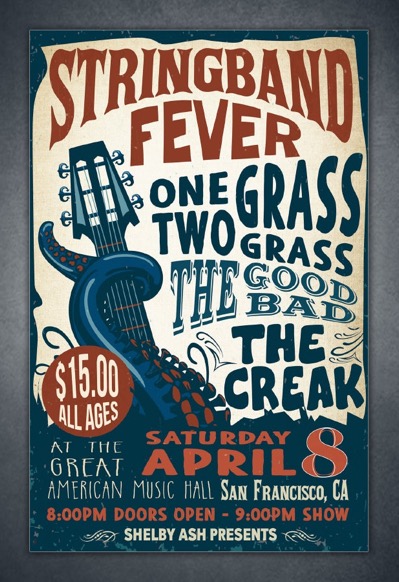 Elemente in einer Komposition kontrollieren, damit der Blick von einer Information zur nächsten geführt wird und die Informationen richtig an die Zielgruppe vermittelt werden
erzeugt die Geschichte, die das Design erzählt
Blick sollte an keinem Punkt „festhängen“ (Element zu groß, zu ausgeprägt, nicht genau mittig, nicht die passende Farbe)
Weißraum
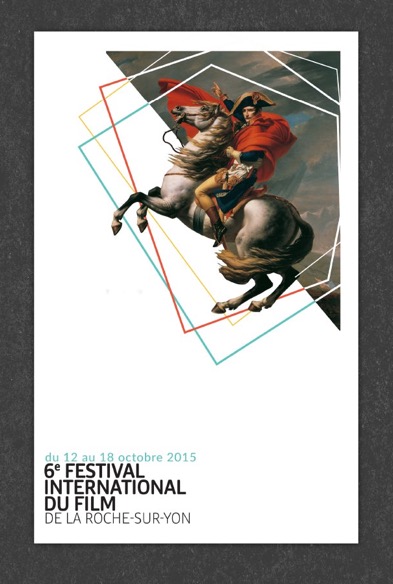 leerer Raum, der die Elemente der Komposition umgibt
erzeugt Hierarchie und Ordnung
Gehirn assoziiert naturgemäß Weißraum mit Wichtigkeit und Überfluss
kann ein komplett anderes Bild oder eine andere Idee des Hauptdesigns kommunizieren
Hervorhebung und Skalierung
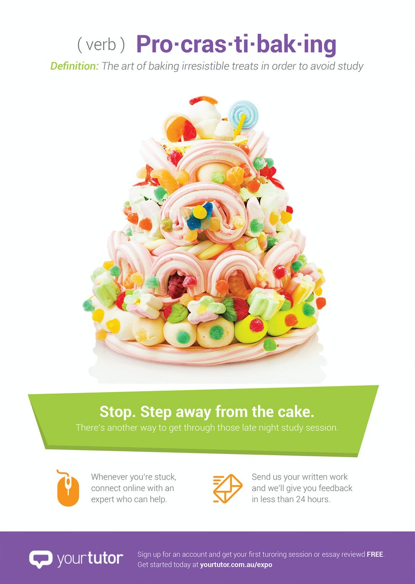 Punkt, an dem sich das Auge orientieren und festhalten kann
Aufmerksamkeit kann bewusst erzielt werden
Rule of Odds
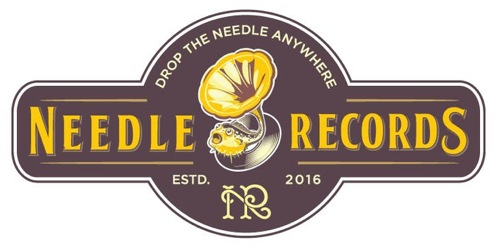 angenehme Komposition enthält häufig eine ungerade Anzahl an Elementen im Vordergrund, meistens drei
Objekte an der Außenseite balancieren den Mittelpunkt aus und erzeugen eine natürliche Balance
Raster
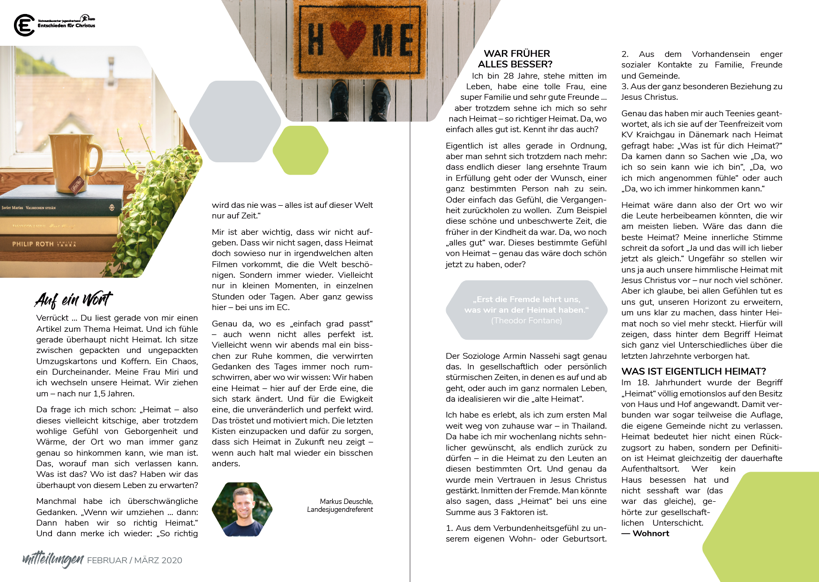 macht das Design sauberer, effizienter und anpassbarer
schafft Einheitlichkeit
Drittel-Regel
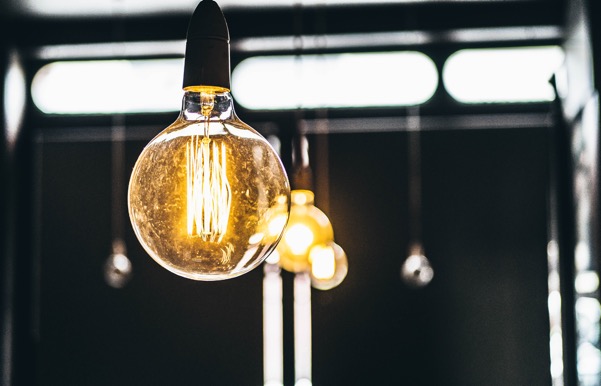 Design in ein Raster von 3 x 3 unterteilen
wirkt harmonisch und aufgeräumt
Goldener Schnitt
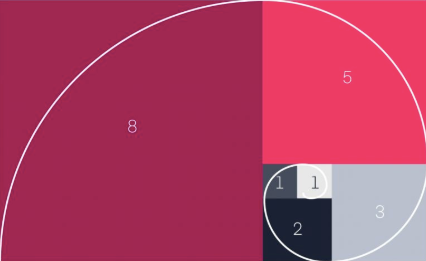 zwei Größen werden so geteilt, dass ihr Verhältnis dem Verhältnis ihrer Summe zur größeren der beiden Größen entspricht
1,618
wird auch Phi genannt
visuelles Muster als Hilfsmittel für Designs
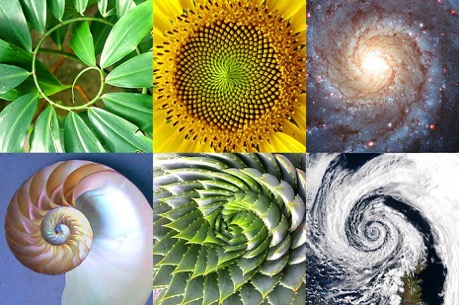 Goldener Schnitt
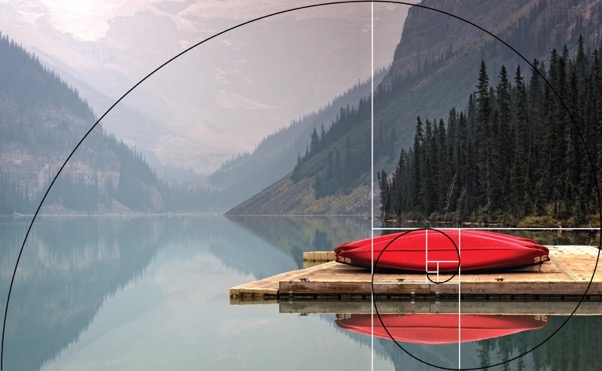 Größe eines Elements mit 1,618 multiplizieren, um die Größe eines anderen Elements zu ermitteln
Goldene Spirale über das Design legen, um die Platzierung anzupassen
Farbenlehre
HAUPTSACHTE BUNT?
Bedeutung
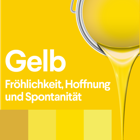 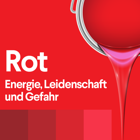 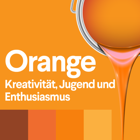 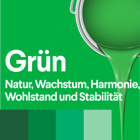 Jede Farbe hat eine Bedeutung und ruft unterschiedliche Assoziationen hervor
Überlegen, was man mit der Gestaltung ausdrücken / vermitteln will und Farben dementsprechend auswählen
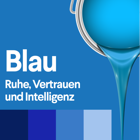 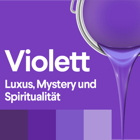 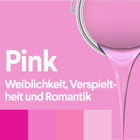 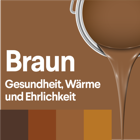 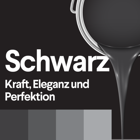 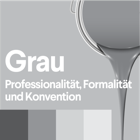 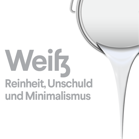 RGB – das additive Farbsystem
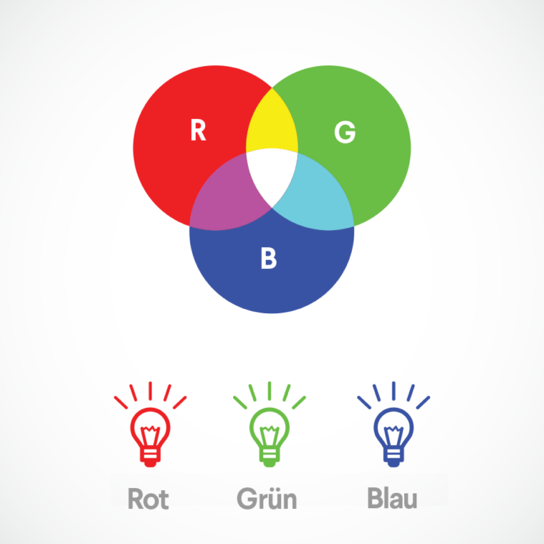 Die Mischung der Lichtfarben Rot, Grün und Blau ergibt in der Summe die Farbe Weiß
Je mehr Licht, umso heller wird die Farbe
Wird für das Web verwendet
CMYK – das subtraktive Farbsystem
4-Farb-Druckprozess, bestehend aus Cyan, Magenta, Gelb und Schwarz (auch Key Black genannt).
Farben werden niemals so kräftig erscheinen, da das Prinzip dadurch Farbe erzeugt, dass es Farben zusammen mischt (und das Bild dunkler macht)
Wird für den Druck verwendet
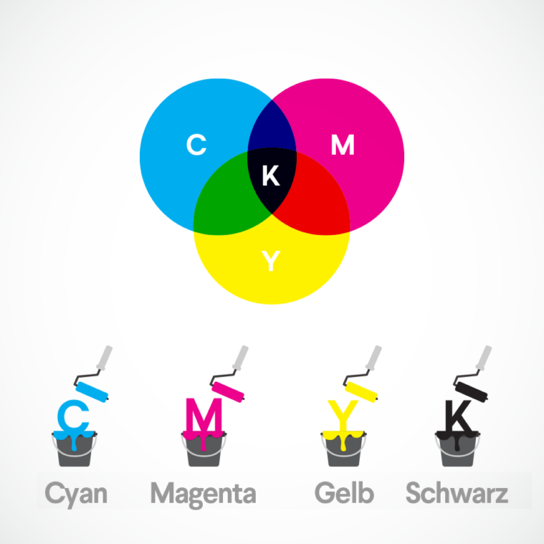 Farbkreis
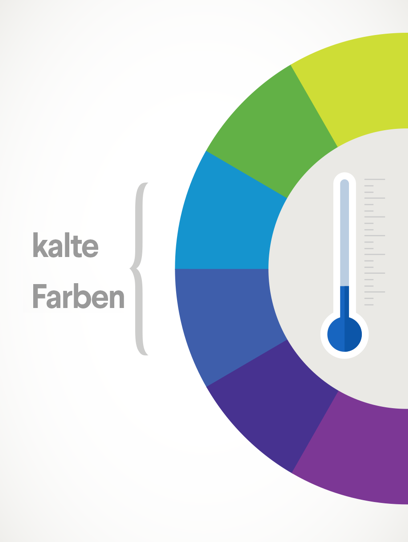 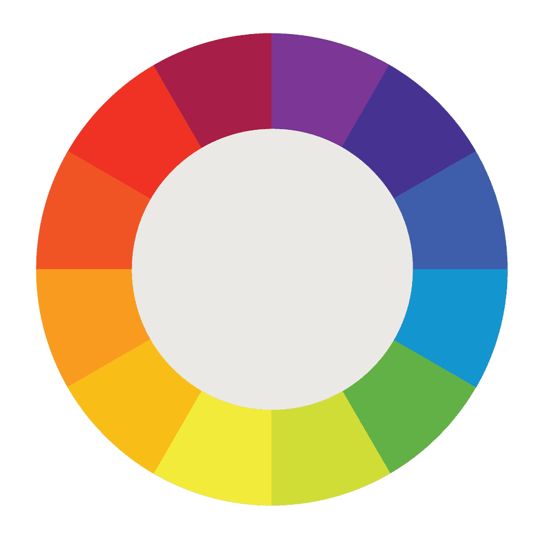 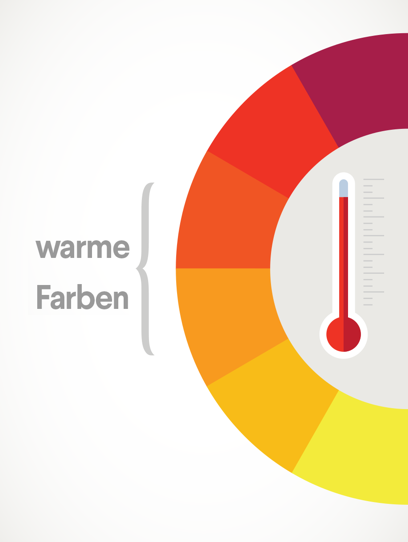 Typografie
COMIC SANS & CO.
Allgemein
Lesbarkeit muss immer gewährleistet sein
Schriftarten übermitteln dem Betrachter sofort eine Botschaft als auch ein Gefühl
maximal drei Schriftarten kombinieren
Schriftklassifikation
Serifenschriften
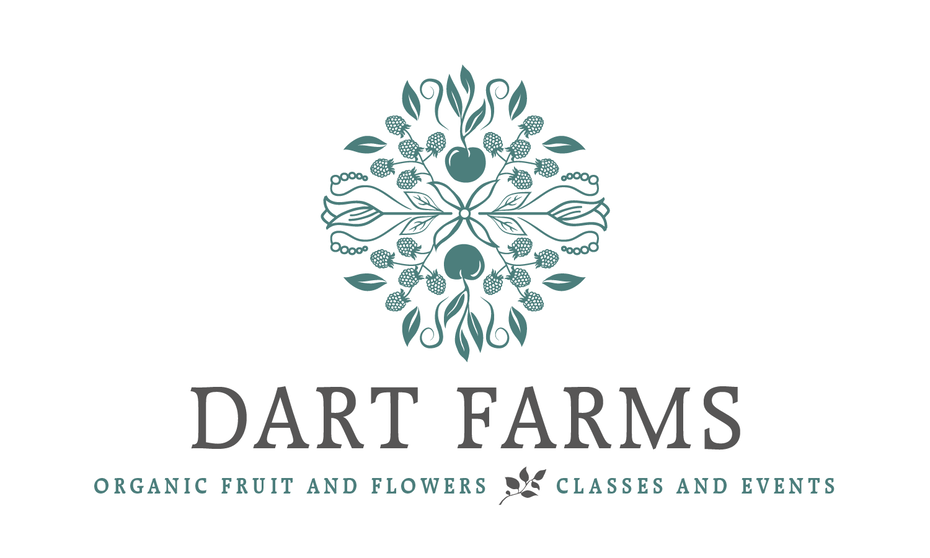 erste Wahl für Logos oder gedruckten Text
werden in der Regel als die zuverlässigsten / konservativsten Schriftarten betrachtet
Sehr gute Lesbarkeit sowohl bei kurzen Titeln als auch langen Textpassagen
Schriftklassifikation
Egyptienne-Schriften
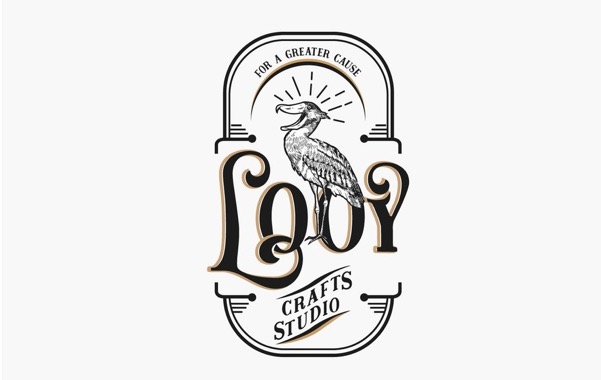 Bringen beinahe immer einen Vintage-Vibe in ein Design
klassische Formen funktionieren sehr gut für jede Marke, die mit Outdoor in Verbindung steht
die verfeinerten, modernen Varianten fühlen sich künstlerisch an
Schriftklassifikation
Serifenlose Schriften
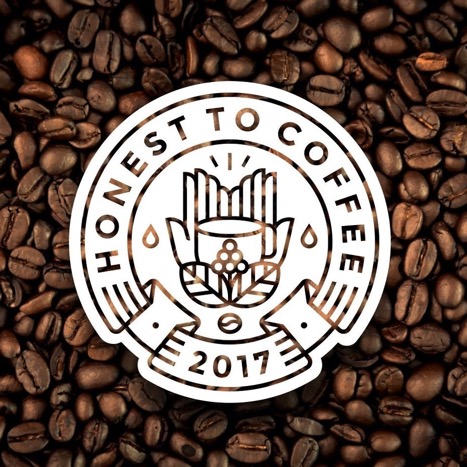 Werden als die ökonomischste, effizienteste, sauberste und modernste Wahl betrachtet
in unterschiedlichsten Größen lesbar 
Durch die weniger detaillierten Formen eignen sie sich sehr gut für den Bildschirm
gut für lange Textabschnitte, Überschriften und Logos
Schriftklassifikation
Schreibschriften
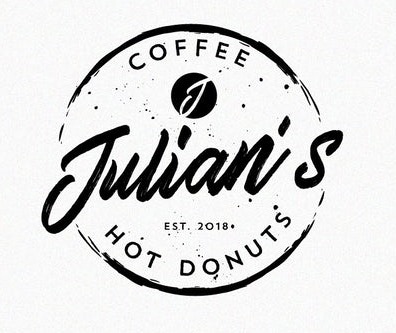 weniger Schwünge und lesbarer
vermittelt ein lässiges, schlichtes und zeitloses Gefühl 
für Logos, Poster und Flyer
Schriftklassifikation
Handschriften
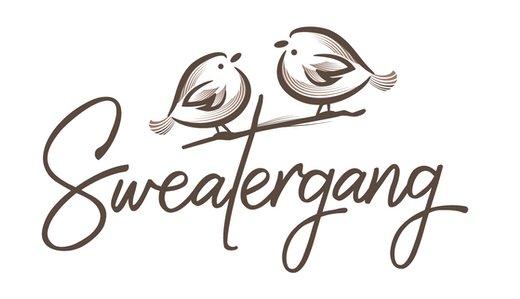 funktionieren gut für Buchcover und Poster 
beim Logo-Design unvermeidbar, da sie einen kreativen, einzigartigen Touch mit sich bringen
Schriftkombinationen
Do‘s
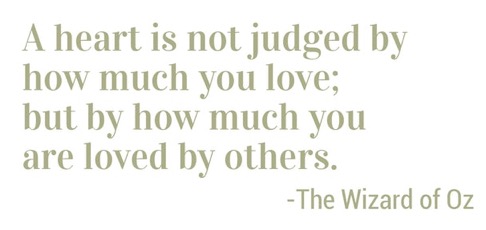 Vidaloka & Roboto
Verspieltheit durch gekringelte Serifen
moderne, gesetzte Schriftart, um für einen ausgeglichenen Ton zu sorgen

Bebas & Source Sans
mit Serifenschriften und anderen Sans Serif Schriftarten kombinierbar
optimal durch offenen und klaren Stil
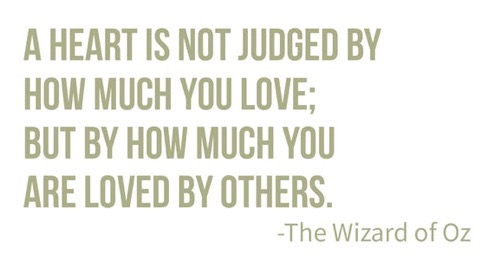 Schriftkombinationen
Don‘ts
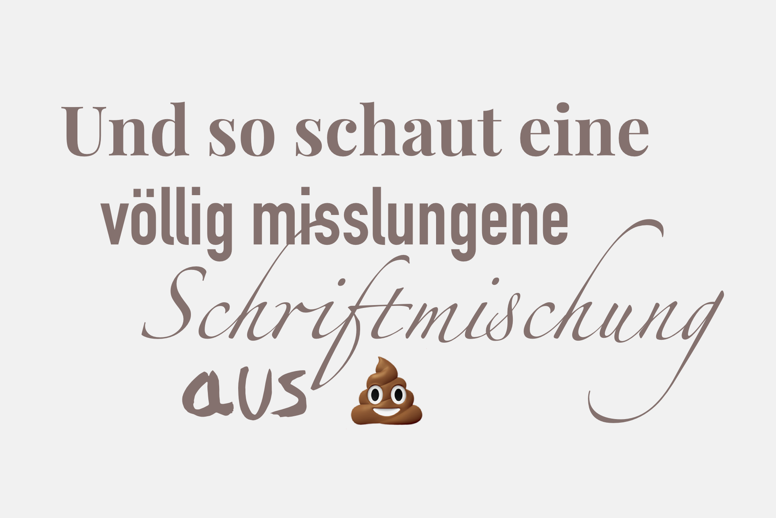 Bilder
SAGEN MEHR ALS 1.000 WORTE
Allgemein
Druck300 dpi, CMYK
Web72 – 150 dpi, RGB
keine Bilder von Google nehmen
eigene Bilder sind authentischer als Stockbilder
muss zum Thema passen
Druck
ANSCHNITT, BESCHNITT & CO
Anschnitt und Beschnitt
AnschnittDamit vermeidet man weiße „Blitzer“ durch Seitenelemente, die bis an den Blattrand gedruckt werden. Der Anschnitt beträgt in der Regel 3 mm pro Seitenrand.
BeschnittFinale Größe eines gedruckten Werks, nachdem es zugeschnitten wurde
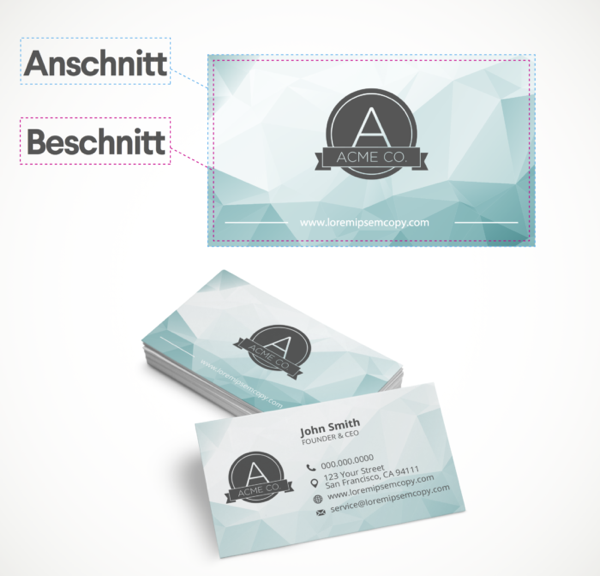 Online-Druckereien
https://www.wir-machen-druck.de
https://print24.com/de/
https://www.saxoprint.de
https://www.flyeralarm.com/de/
Dateiformate
JPEG, GIF UND EPS
Vektorgrafiken
Gleichungsbasierte Grafik
können vergrößert werden, ohne an Qualität zu verlieren
essenziell für plattformüber-greifende Designs
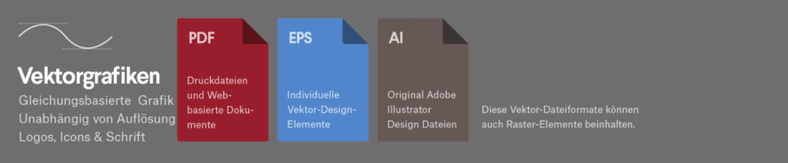 Vektorgrafiken
EPS
größenveränderbares Dateiformat
wird üblicherweise für Vektordesigns verwendet
aufgrund seiner hohen Qualität wird es in der Regel für Logos verwendet
AIAdobe Illustrator Document
Dateiformat, um einseitige Vektordesigns darzustellen
PDFPortable Document Format
kann auf jedem Computer herunter-geladen und betrachtet werden
eignen sich am besten für die Vorschau einer Arbeit
lassen sich universell öffnen und anschauen
Rastergrafiken
Pixelbasierte Grafiken
abhängig von der Auflösung
können nicht vergrößert werden, ohne an Qualität zu verlieren
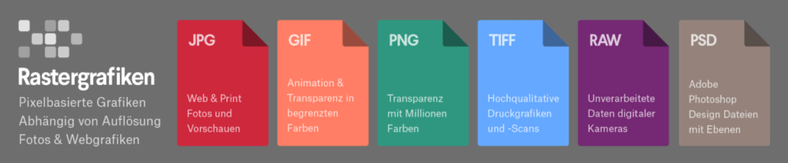 Rastergrafiken
PNG
webbasiertes Format, welches keine Qualität verliert, wenn es komprimiert wird
TIFF
Format, um Rasterbilder zwischen Anwendungen auszutauschen
erzeugt Bilder mit einer höheren Qualität als JPEG oder PNG
JPEG
das am weitesten verbreitete Format für webbasierte Designs
komprimierte Dateien, die schnell laden
können keinen transparenten Hintergrund haben (es wird automatisch ein weißer Hintergrund hinzugefügt)
GIF
unterstützt Animationen und Transparenz
kann nur bis zu 256 Farben anzeigen und ermöglichen nur geringe Dateigrößen
Rastergrafiken
RAW
Rohdatei von Bildern
haben eine größere Farbtiefe als JPEG
PSDPhotoshop Document
unkomprimierte Rasterbilddatei, die in Adobe Photoshop erzeugt wird
Do‘s & Don‘ts
BEISPIELE FÜR GUTE UND SCHLECHTE GESTALTUNG
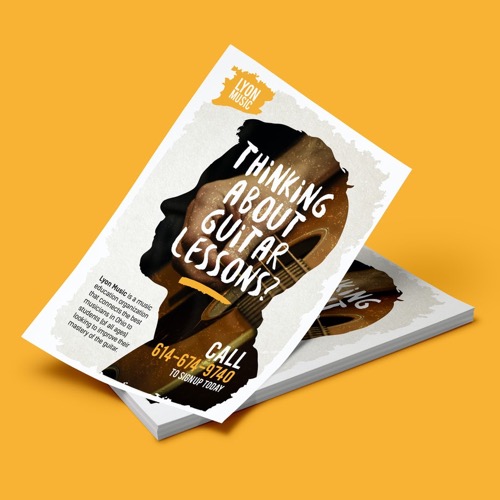 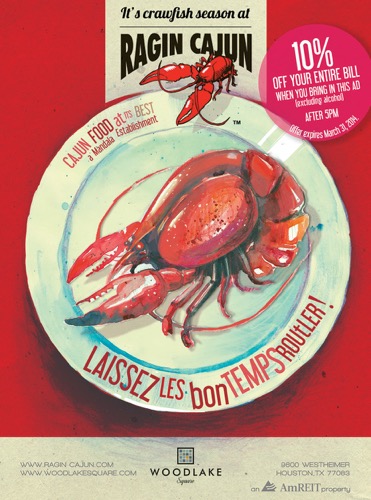 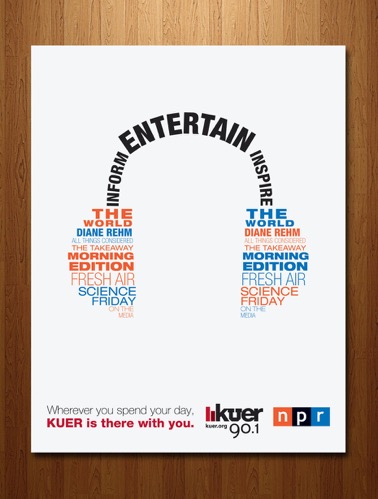 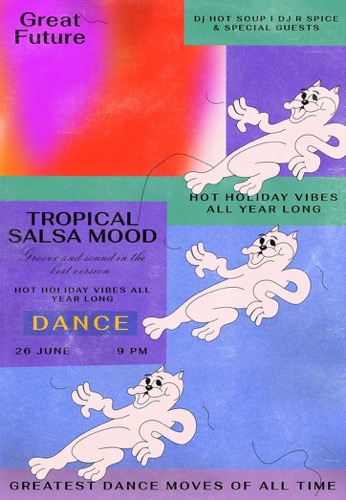 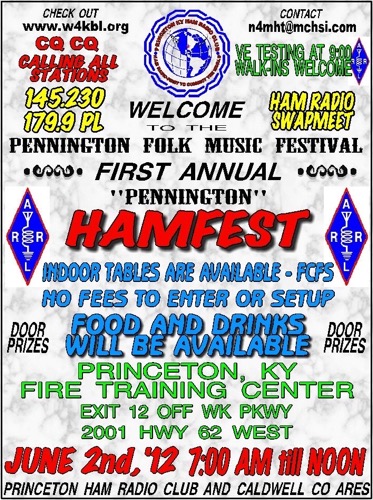 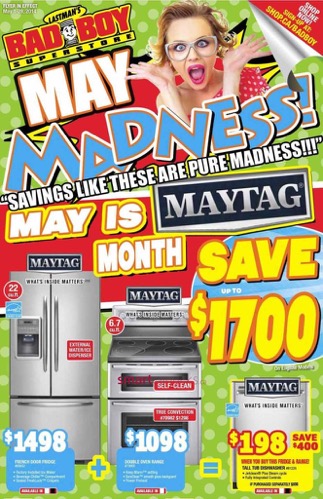 Anwendung
TIPPS FÜR EINEN GUTEN FLYER
Was muss drauf?
Name und Logo
Für was wird geworben?Kernbotschaft muss ins Auge fallen
Anschrift und Kontaktdaten
Aussagekräftige Bilder
Prägnanter Text
Gute Quellen
INSPIRATION UND INPUT
Websites
Vektorgrafiken & Icons
https://de.freepik.com
https://de.vecteezy.com
https://www.flaticon.com/de/
Schriften
https://fonts.google.com
https://fonts.adobe.com (nur mit Adobe-Lizenz)
Design
https://99designs.de/blog/
https://www.designmadeingermany.de
Bilder
https://unsplash.com
https://www.pexels.com/de-de/
https://pixabay.com/de/
Quellen
NACHWEISE DER VERWENDETEN INHALTE
Verwendete Quellen
https://99designs.de/blog/design-tipps/grafikdesign-grundlagen/
https://99designs.de/blog/design-tipps/grundlagen-der-farbenlehre/
https://99designs.de/blog/design-tipps/bedeutung-der-farben/
https://99designs.ch/blog/design-tipps/bilddateiformate/